Summary Information for Assured Digital Social Care Record Solutions
October 2023
Compiled by the North West London (NWL) Social Care Digital Programme Team
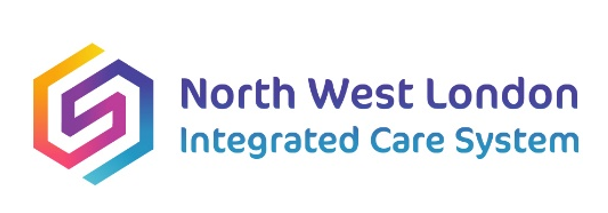 Contents
Context
The purpose of this pack is to provide adult social care providers interested in implementing Digital Social Care Records (DSCRs) a summary overview of the DSCR solutions assured by NHSE Digitising Social Care (DiSC) Programme to support care providers considering which solution(s) to demo and take forward. 
You can also utilise the DSCR Assured Solutions Tool here on the DiSC website to filter DSCR solutions by your specific requirements.
What is the Assured Solutions List?
The DiSC Programme at the NHS Transformation Directorate created the Assured Solutions List to support adult social care providers in England to purchase a DSCR. 

What is a DSCR?
A DSCR is a technology solution that allows the digital recording of care information and care received by an individual, within a social care setting, replacing traditional paper records. DSCRs are person-centred and enable information to be shared securely and in real-time with authorised individuals across the health and care sector. 

The information in this pack has been compiled from the Assured Solutions List as well as directly from DSCR suppliers via their websites and their answers to a supplemental questionnaire. 

Please note that the information detailed in this pack may change over time. For full details of the DSCR solutions and for bespoke pricing and packages, please contact the suppliers directly. Further information on how to approach purchasing a DSCR can be found here.
3
Assured Solutions List
The following DSCR solutions have been assessed by the NHS Transformation Directorate in England to be included on the Assured Solutions List as of October 2023:
Access Care and Clinical
& Access Care Planning
birdie
Carebeans Care Software
Careberry
Care Control
Care Vision
CareLineLive
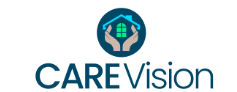 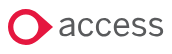 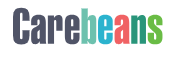 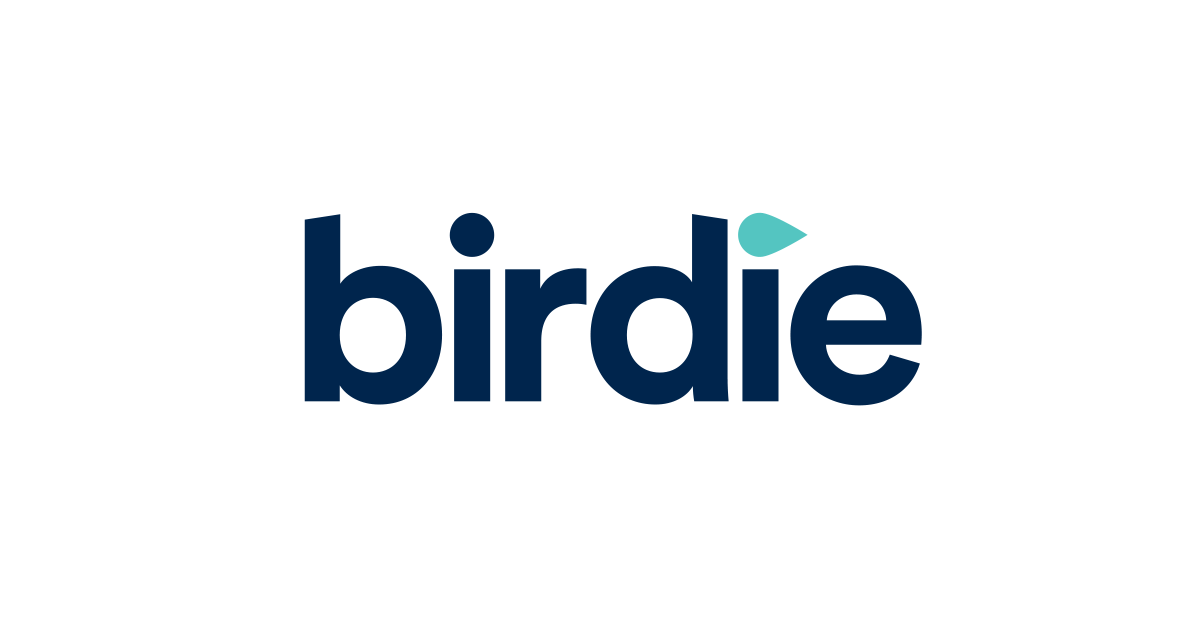 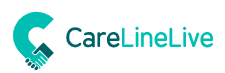 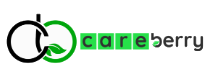 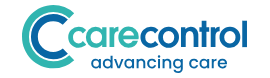 KareInn
Nourish Care
Cura Systems
Dom Portal
Fusion eCare Solutions
iPlanit by Aspirico
Log My Care
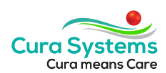 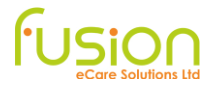 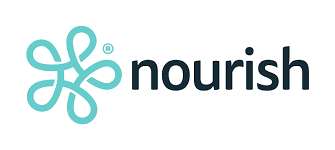 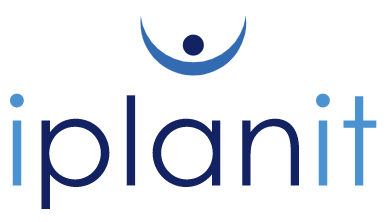 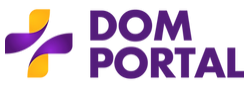 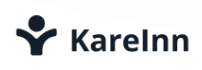 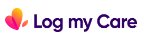 OneTouch
PASS by everyLIFE
Person Centred Software
Qwikify Digital Care Records Solution
Sekoia
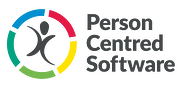 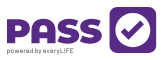 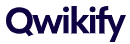 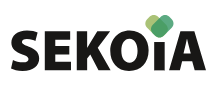 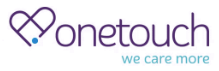 4
Core Capability Requirements
The Assured Solutions List guarantees that listed DSCR solutions offer the minimum required features to meet the basic needs of social care providers, called the core capabilities. 

All DSCR solutions on the Assured Solutions List have also passed basic financial and security checks, comply with national standards and can help social care providers to meet CQC regulations on good governance.
5
Core Capability Requirements
Each core capability includes the following criteria offered as standard features for all assured DSCR solutions:
6
Core Capability Requirements
Each core capability includes the following criteria offered as standard features for all assured DSCR solutions:
7
Core Capability Requirements
Each core capability includes the following criteria offered as standard features for all assured DSCR solutions:
8
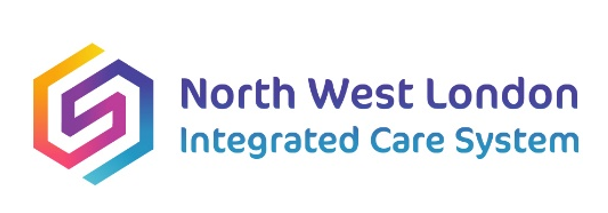 The following profiles outline the additional features and details of the assured DSCR solutions that are suitable for domiciliary care providers, in addition to the core capabilities already listed. 
For more information on an individual DSCR solution, we would encourage you to reach out to the supplier directly. 
You can find a full list of the contact details, website links, and DiSC profiles of each assured solution at the end of this pack.
Assured DSCR Solutions

Suitable for Domiciliary Care
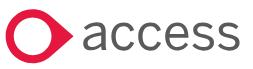 Access Care Planning
Video demonstration
Full demo available
Information taken from the Digitising Social Care Assured Solutions List and answers to a NWL questionnaire from Access on 25 October 2023
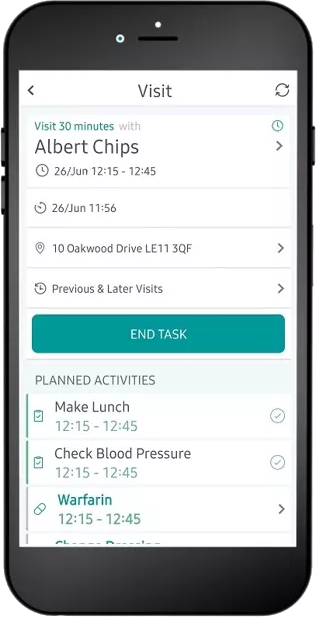 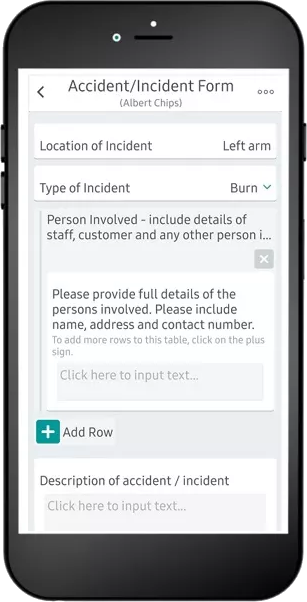 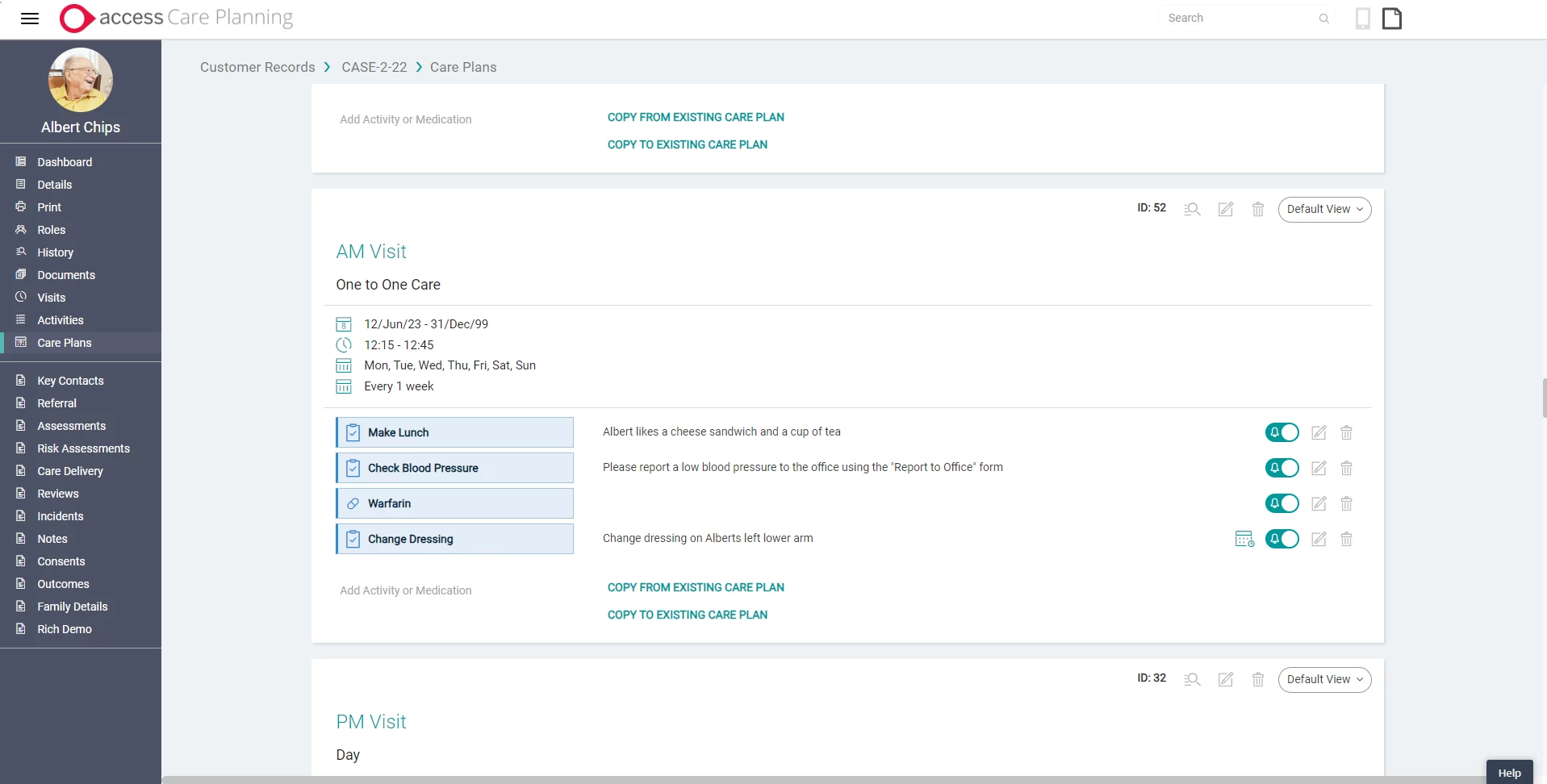 10
*HTML view integration in progress
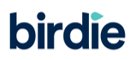 birdie
Video demonstration
Full demo available
Information taken from the Digitising Social Care Assured Solutions List and se answers to a NWL questionnaire from birdie on 3 April 2023
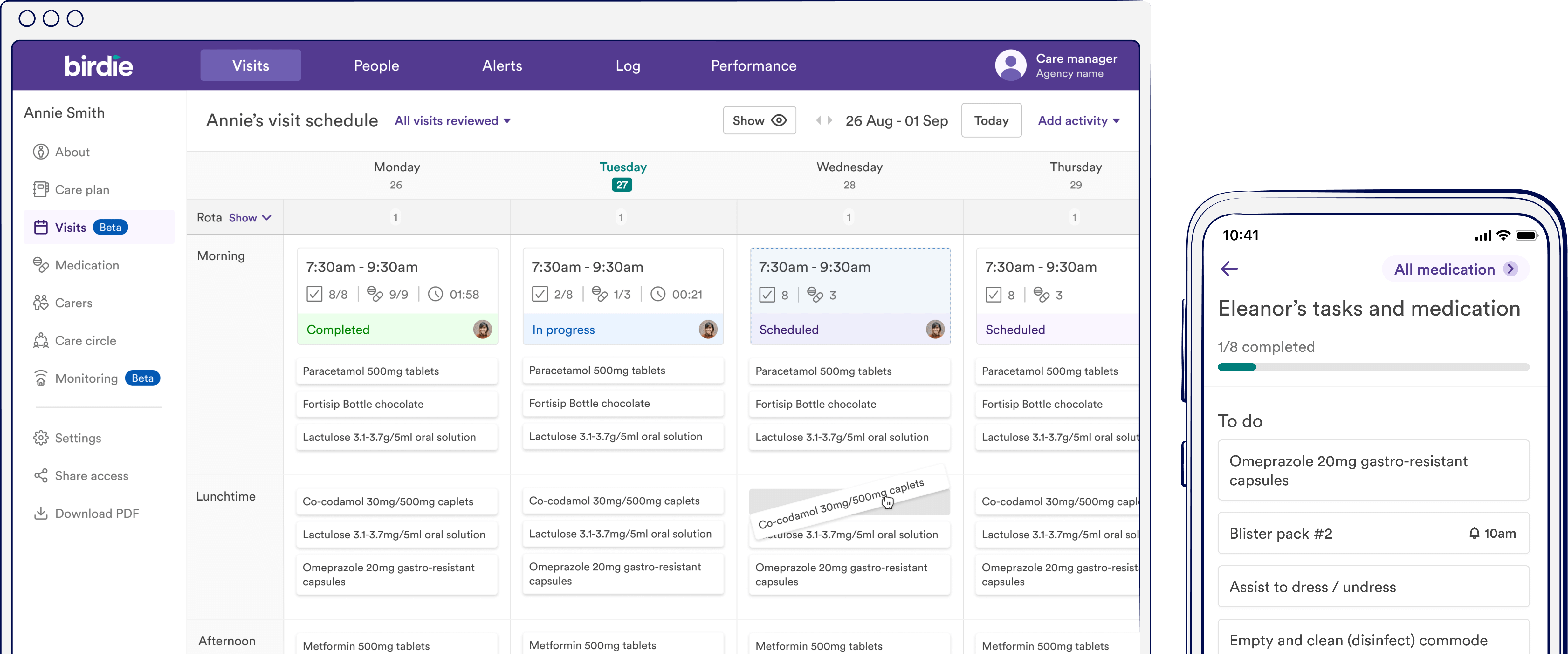 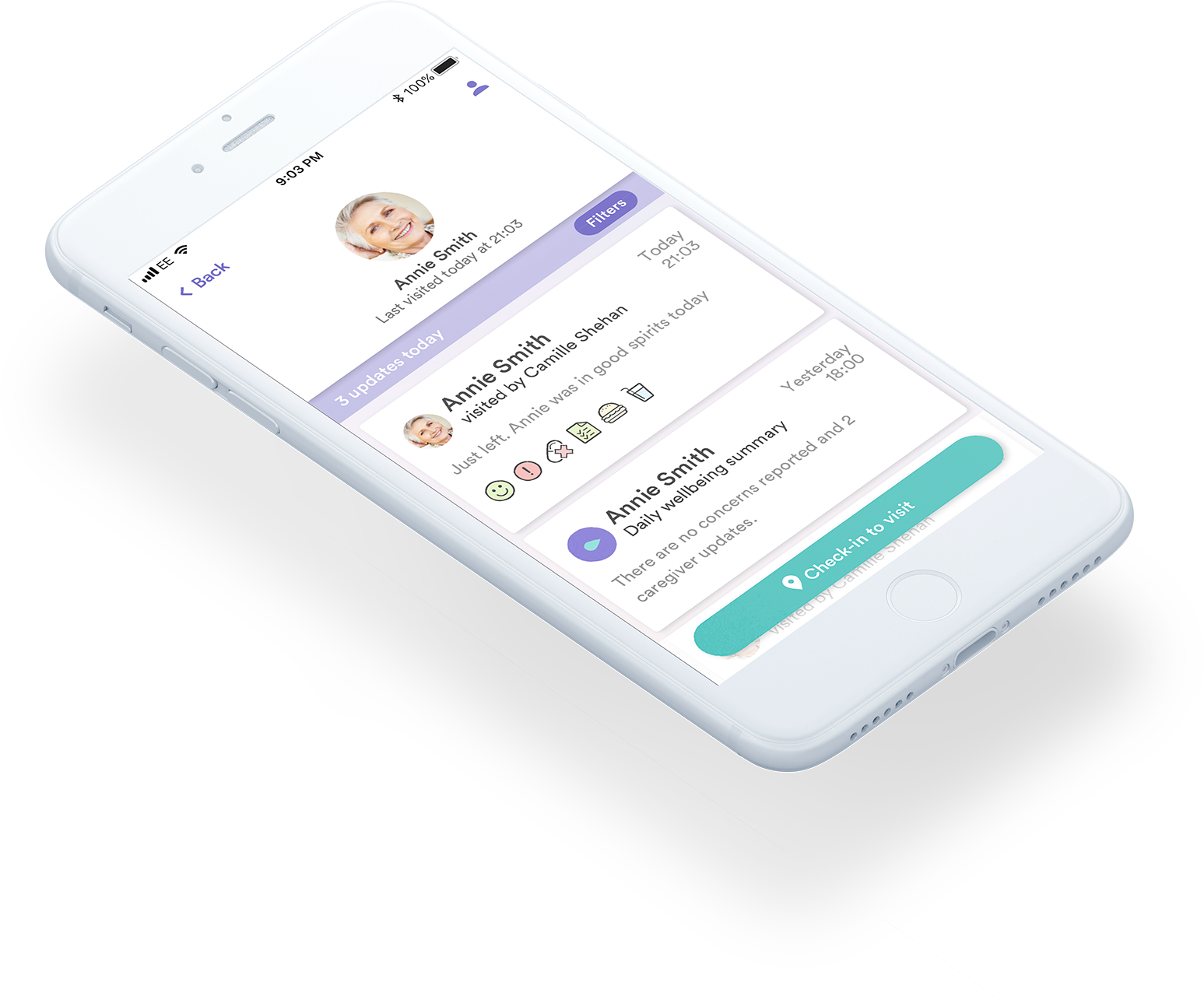 11
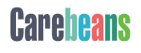 Carebeans
Full demo available
Information taken from the Digitising Social Care Assured Solutions List and answers to a NWL questionnaire from Carebeans on 24 March 2023
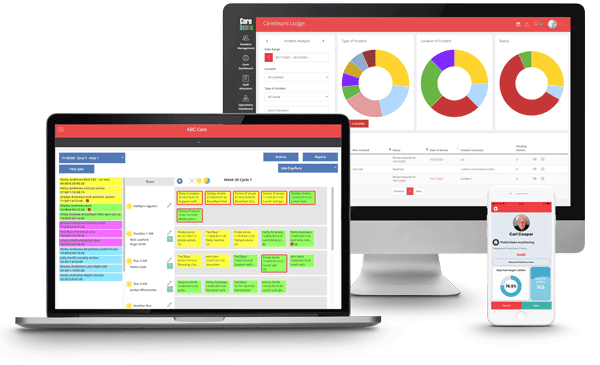 12
*HTML view integration in progress
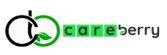 Careberry
Video Demonstration
Full demo available
Information taken from the Digitising Social Care Assured Solutions List and answers to a NWL questionnaire from Careberry on 23 May 2023
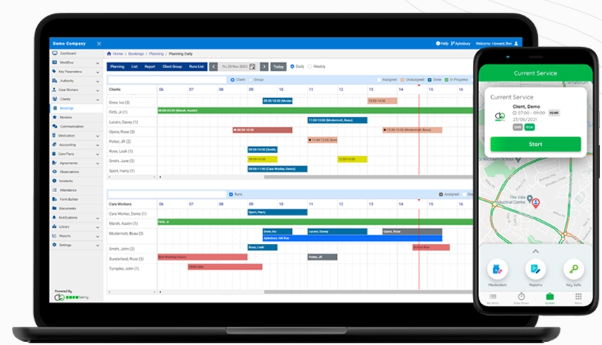 13
*HTML view integration in progress
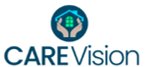 Care Vision
Video Demonstration
Full demo available
Information taken from the Digitising Social Care Assured Solutions List and answers to a NWL questionnaire from Care Vision on 24 March 2023
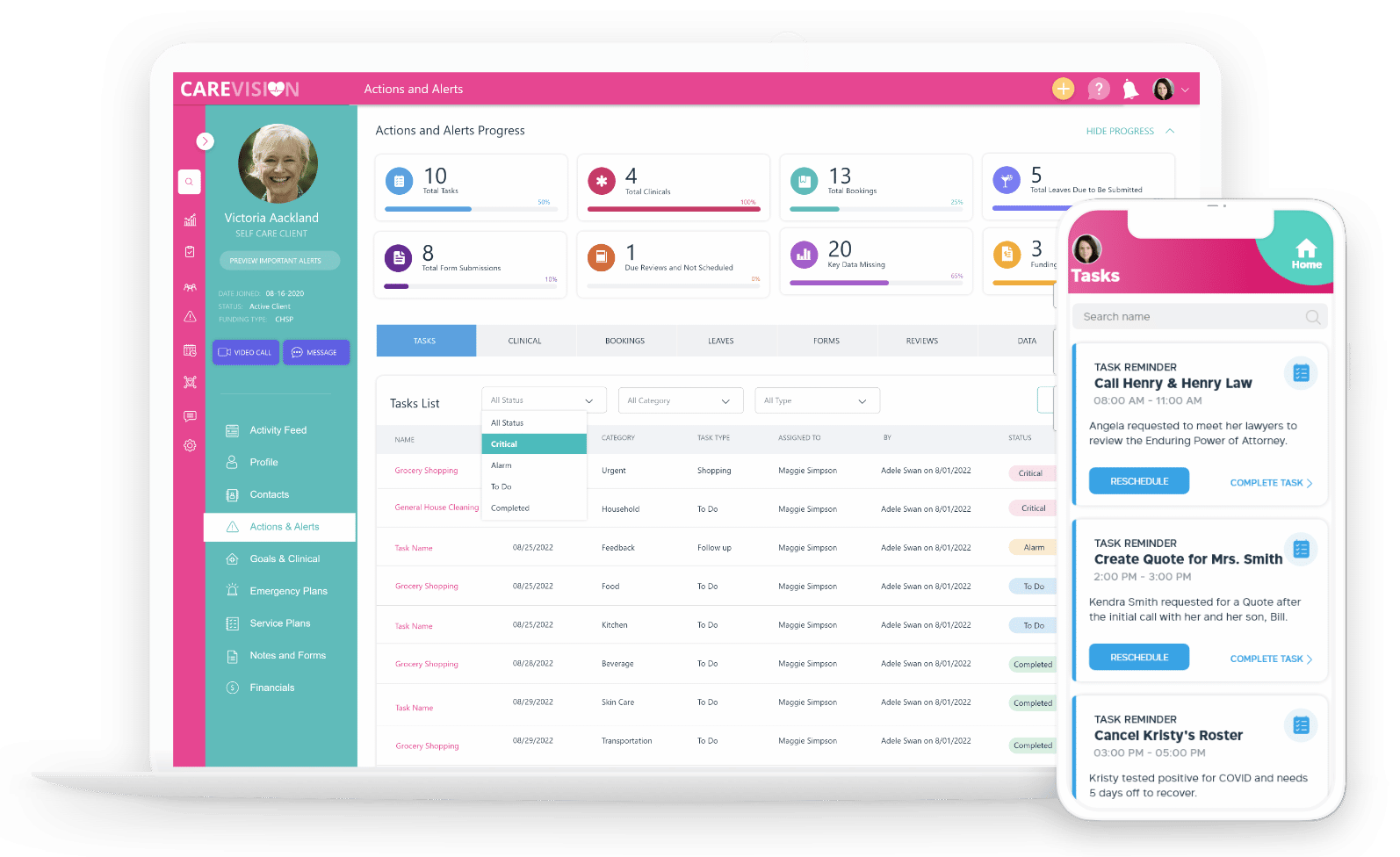 14
*HTML view integration in progress
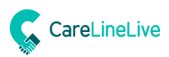 CareLineLive
Video Demonstration
Full demo available
Information taken from the Digitising Social Care Assured Solutions List and answers to a NWL questionnaire from CareLineLive on 26 October 2023
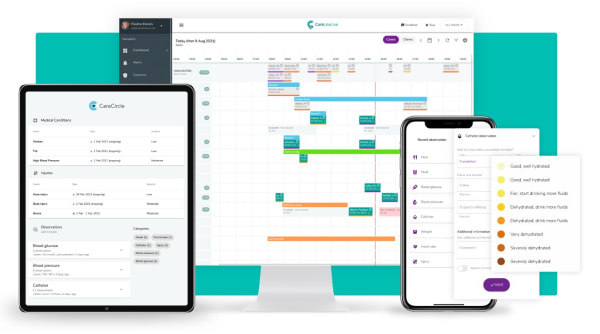 15
*HTML view integration in progress
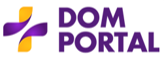 Dom Portal
Video Demonstration
Information taken from the Digitising Social Care Assured Solutions List
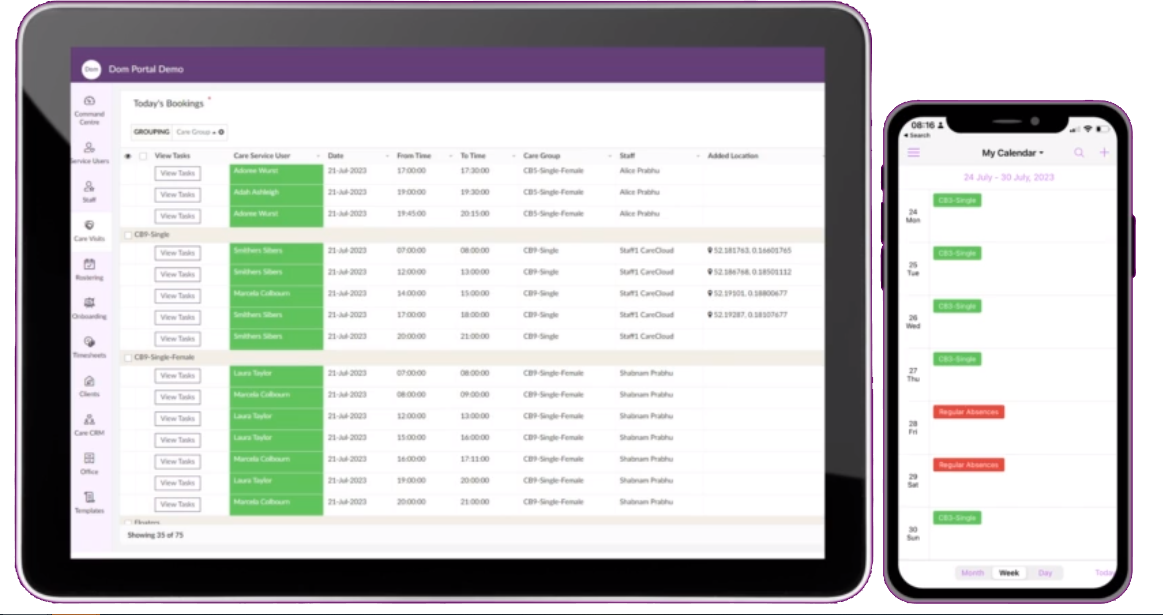 16
*HTML view integration in progress
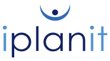 iPlanit by Aspirico
Video Demonstration
Full demo available
Information taken from the Digitising Social Care Assured Solutions List and answers to a NWL questionnaire from Aspirico on 31 March 2023
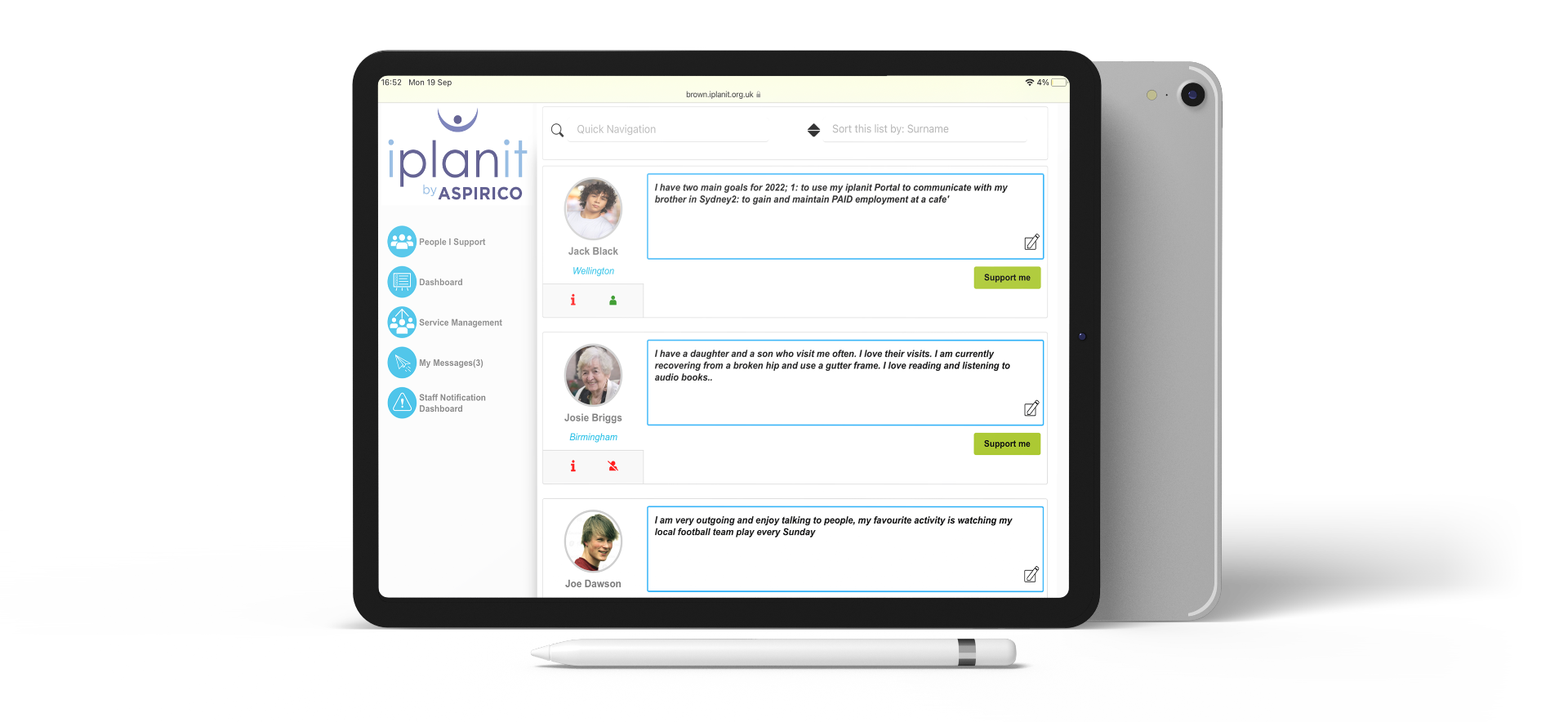 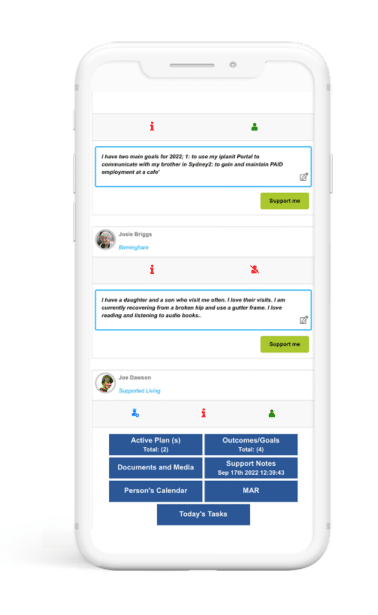 17
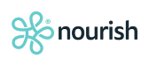 Nourish
Video Demonstration
Full demo available
Information taken from the Digitising Social Care Assured Solutions List
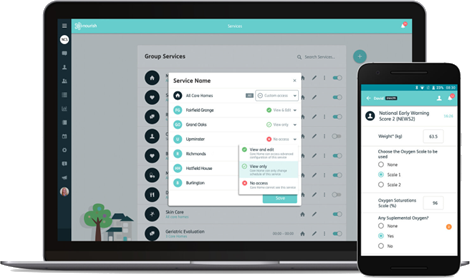 18
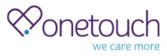 OneTouch
Video Demonstration
Full demo available
Information taken from the Digitising Social Care Assured Solutions List List and answers to a NWL questionnaire from OneTouch on 26 October 2023
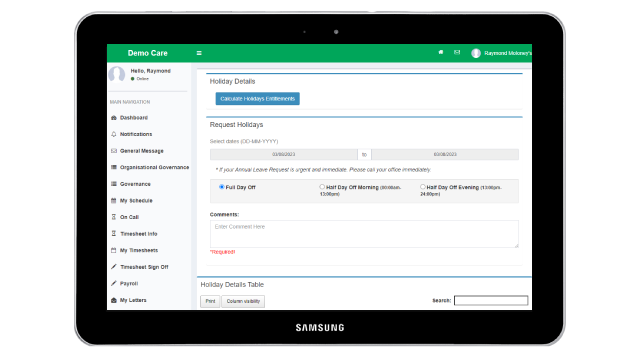 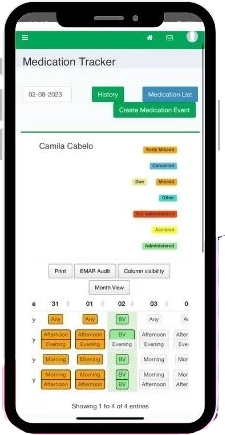 19
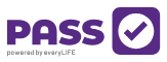 PASS by everyLIFE
Video Demonstration
Full demo available
Information taken from the Digitising Social Care Assured Solutions List and answers to a NWL questionnaire from everyLIFE on 27 March 2023
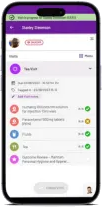 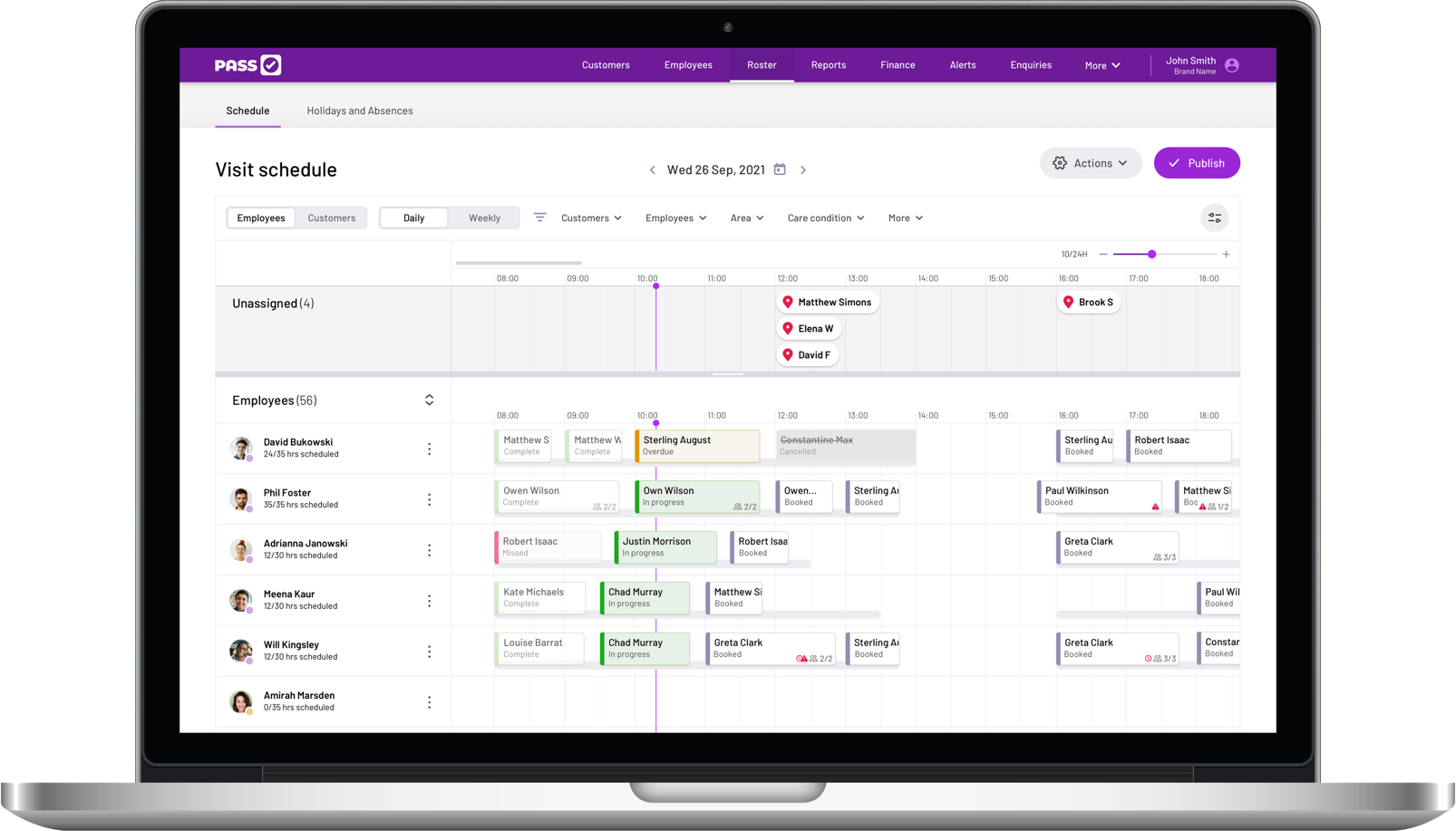 20
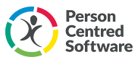 Person Centred Software
Video Demonstration
Full demo available
Information taken from the Digitising Social Care Assured Solutions List and answers to a NWL questionnaire from PCS on 22 March 2023
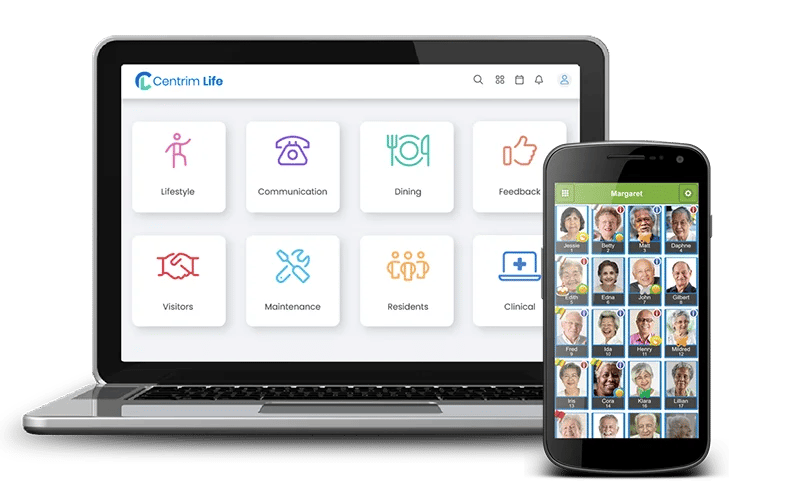 21
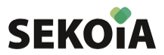 Sekoia
Video Demonstration
Full demo available
Information take from the Digitising Social Care Assured Solutions List and answers to a NWL questionnaire from Sekoia on 23 March 2023
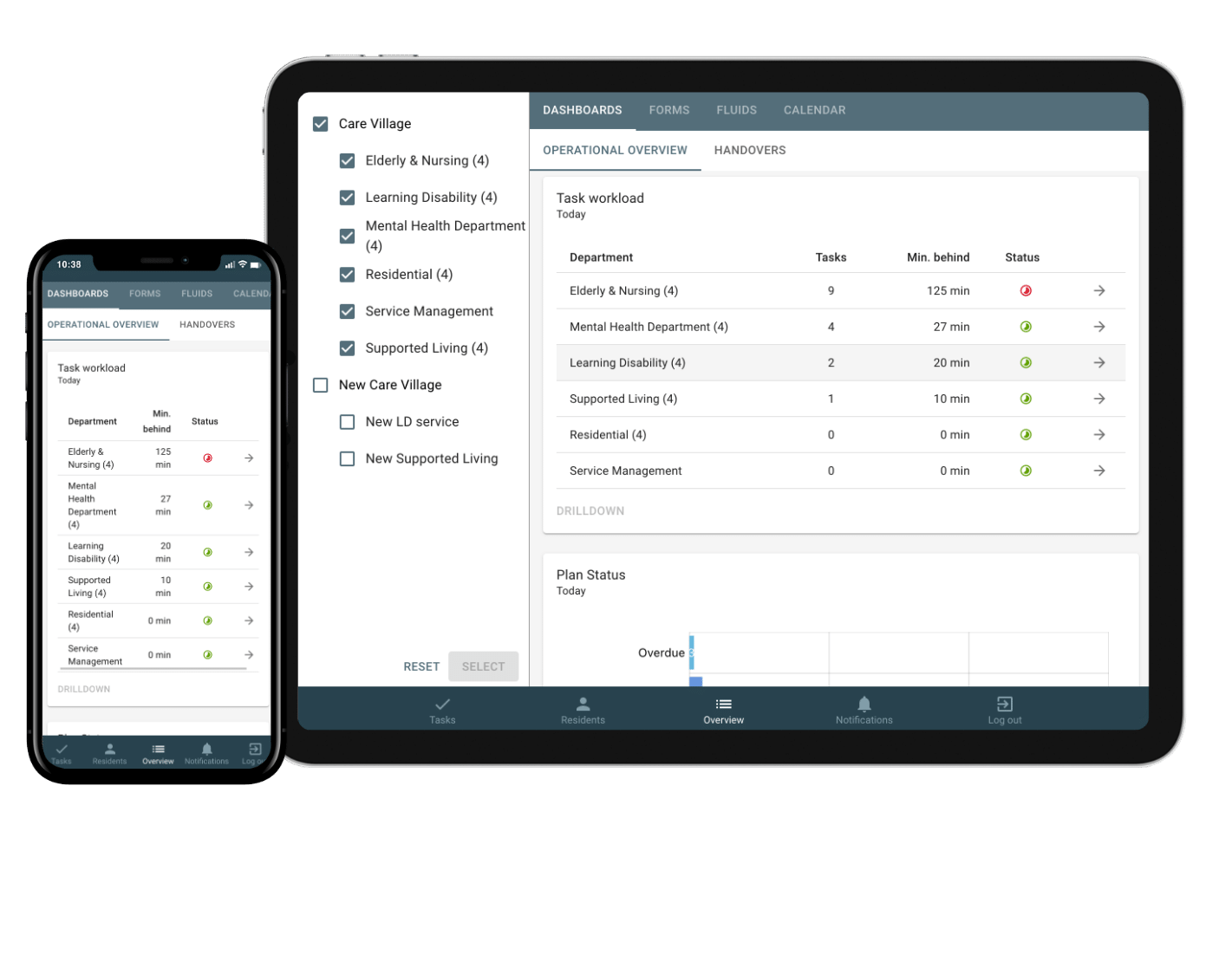 22
*HTML view integration in progress
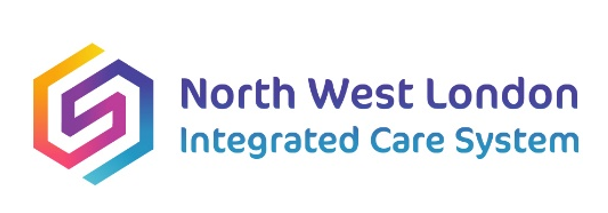 Appendix
Features at a Glance
24
Assured Solutions Contacts and Information
25
Assured Solutions Contacts and Information
26